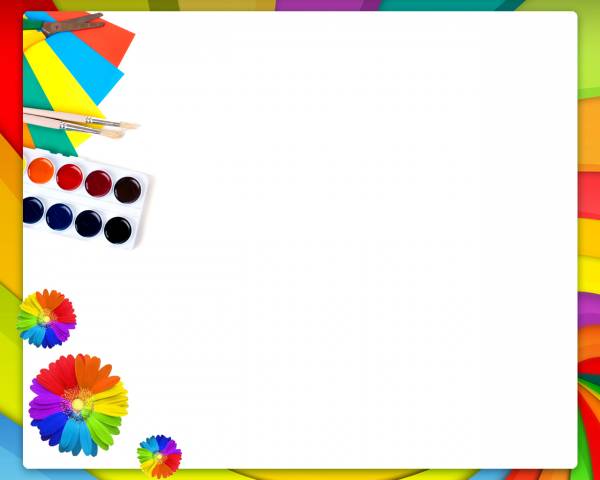 «Волшебный
ПЛАСТИЛИН»
Обобщение опыта работы по теме: «Пластилинография как средство развития творческих способностей детей дошкольного возраста.»
Волшебный пластилин
Автор- Гунина Галина Анатольевна      воспитатель первой квалификационной категории                 МАДОУ №77 «Зоренька»                   город Северодвинск
Каждое новое творческое начинание для человека – это непросто умение, навыки, опыт; это ещё и способ развития мыслительной активности согласно взаимосвязи «рука- мозг».
Согласно ФГОС- художественно- эстетическое направление является одним из приоритетных.
Цель: наличие самостоятельной творческой деятельности ребёнка – эта та цель, к которой должны стремиться все педагоги, так как творчество это и есть свидетельство состоявшегося художественного развития ребёнка, поскольку оно возникает по его инициативе, отвечает его интересам и протекает без прямого руководства взрослого.
Задачи:                             1.формирование навыков и пробуждение интересов к лепке,            2.освоение новых приёмов и создание с их помощью сюжетных картин,                                                               3.обучение умению ориентироваться на листе бумаги,                                            4.развитие мелкой моторики,                    5.развитие творческих способностей,     6.ознакомление с окружающим миром.
Рекомендации по организации работы в технике пластилинография:
- использовать мягкий пластилин, твёрдый пластилин разогреть перед занятием;
- во избежании деформации картины в качестве основы использовать плотный картон;
- на рабочем столе обязательно должна быть влажная салфетка;
- работа с пластилином трудоёмкая, требует усилий, поэтому в процессе её выполнения детям необходим отдых в виде физкультминуток и разминок;
- покрытие пластилиновой картинки бесцветным лаком продлит её жизнь.
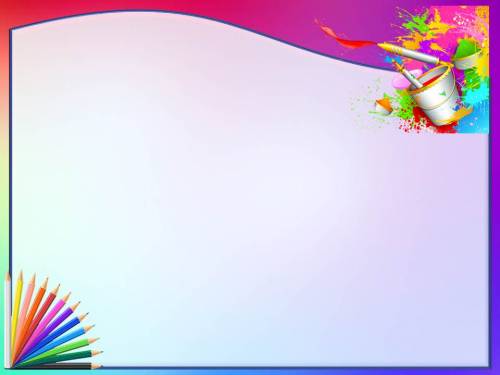 Мной были проведены пробные занятия, диагностика, по результатам которых я составила перспективный план, где усвоение материала осуществляется поэтапно, от простого к сложному.
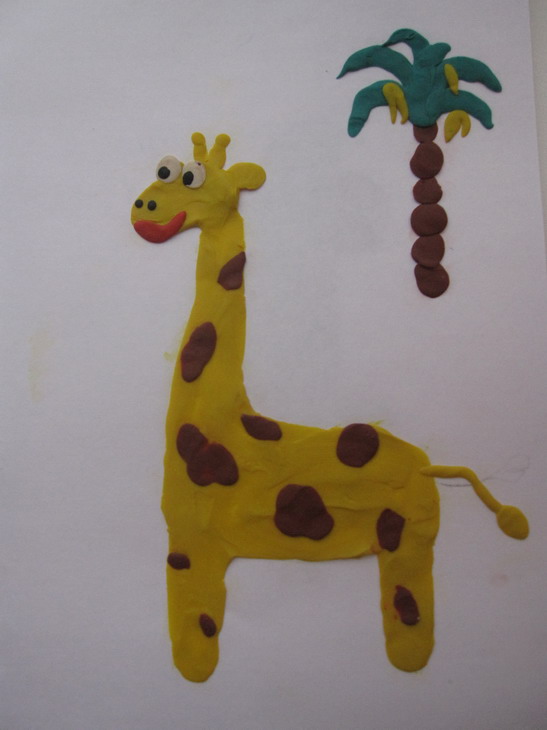 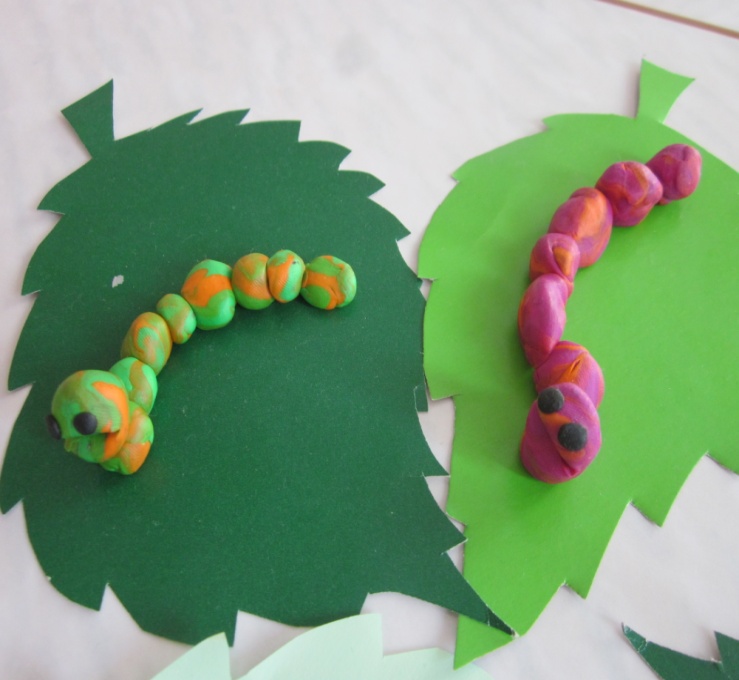 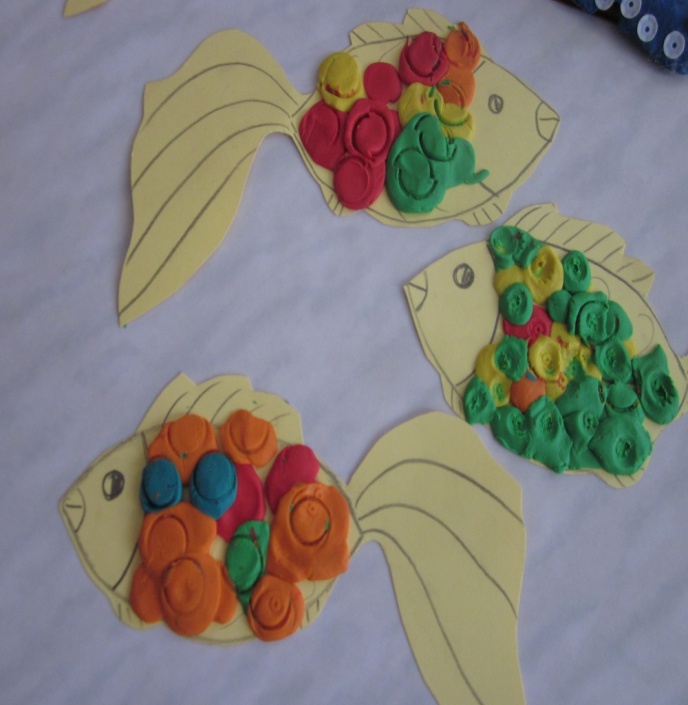 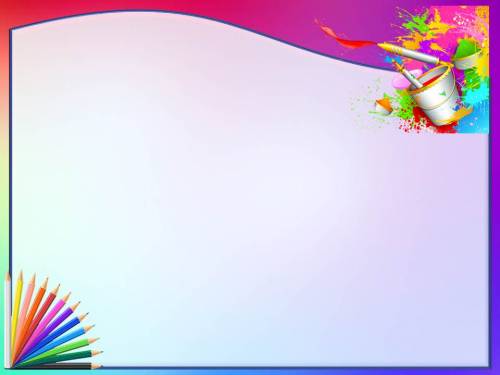 Материалы для создания лепной картины:
- картон с рисунком;
- салфетка для рук;
- набор пластилина;
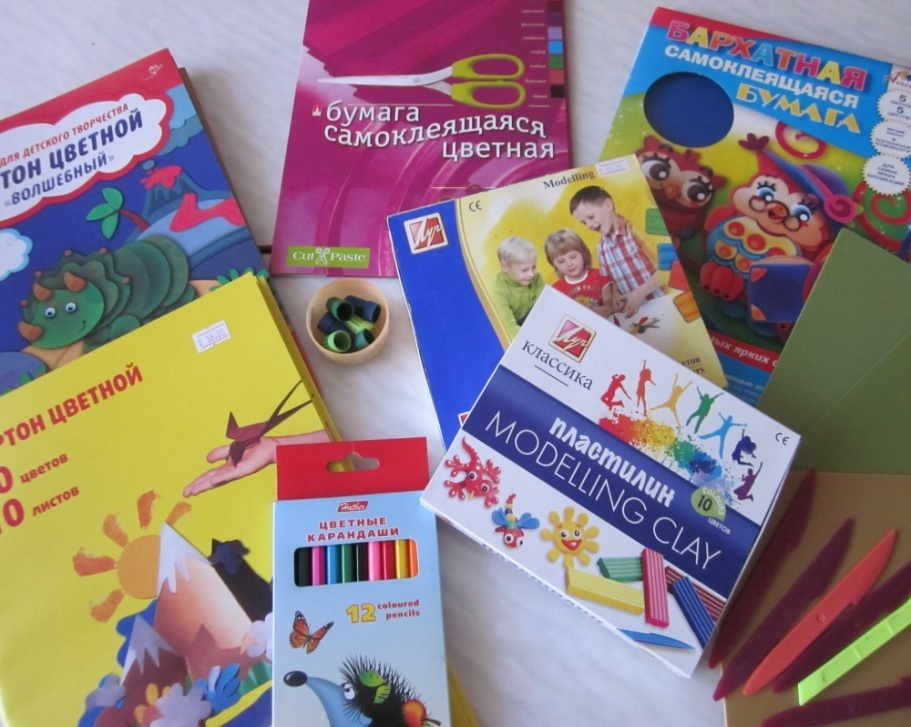 - стеки;
- доска;
- бросовый, природный материал, материал для творчества.
ПРИЁМЫ РАБОТЫ С ПЛАСТИЛИНОМ:
- сплющивание
- раскатывание
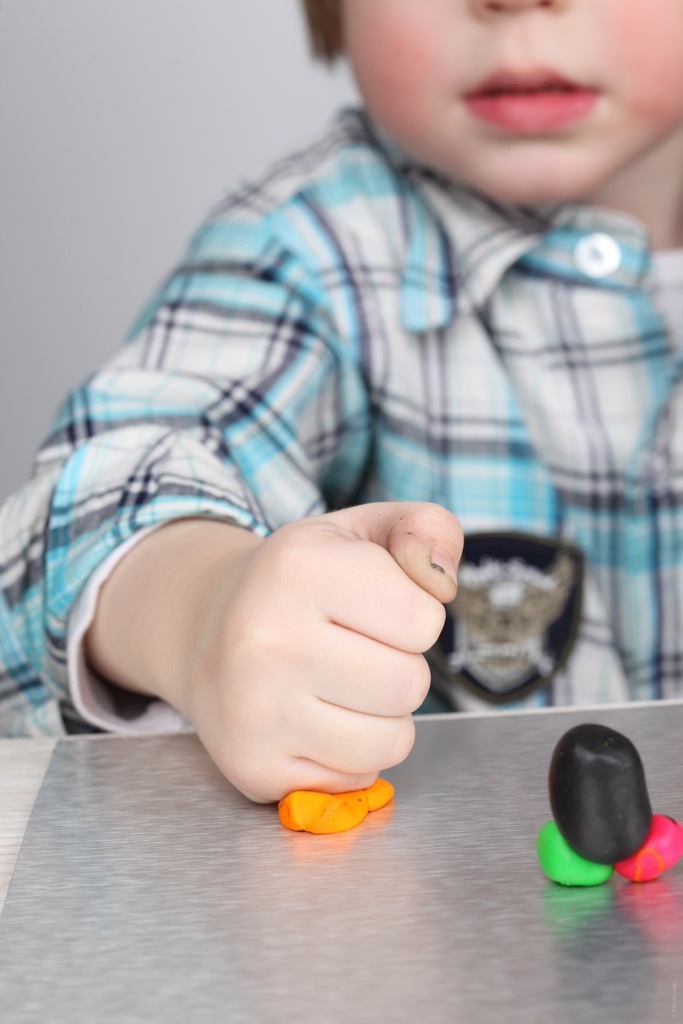 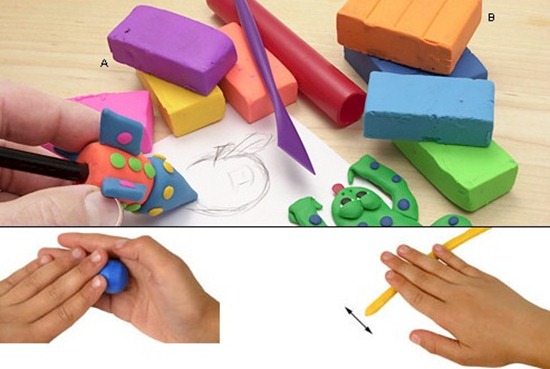 - вытягивание
- налепливание
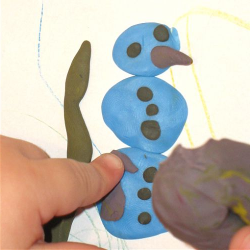 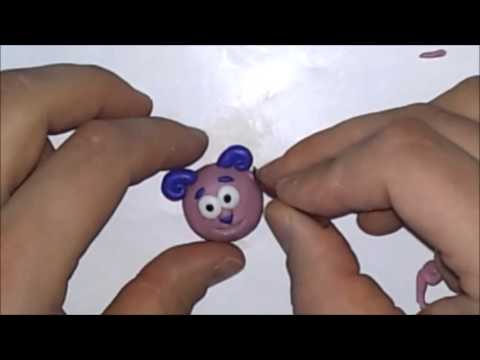 - прижимание
- надавливание
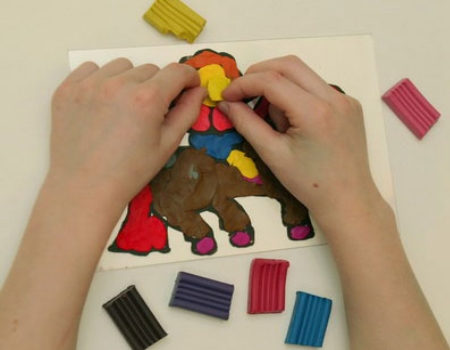 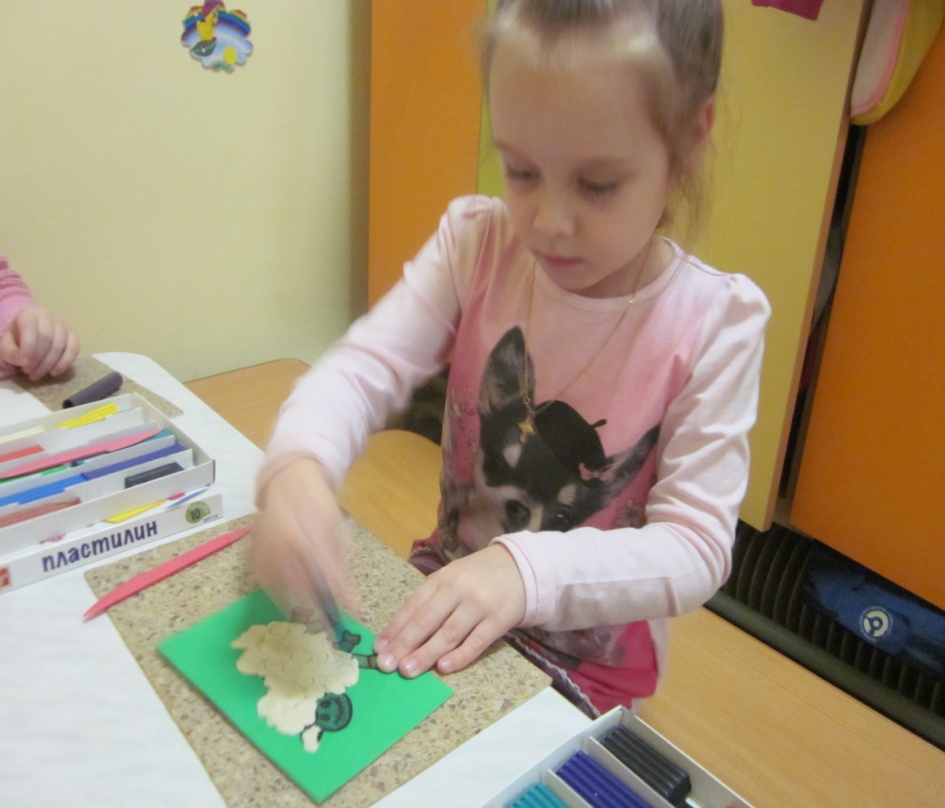 - намазывание
- размазывание
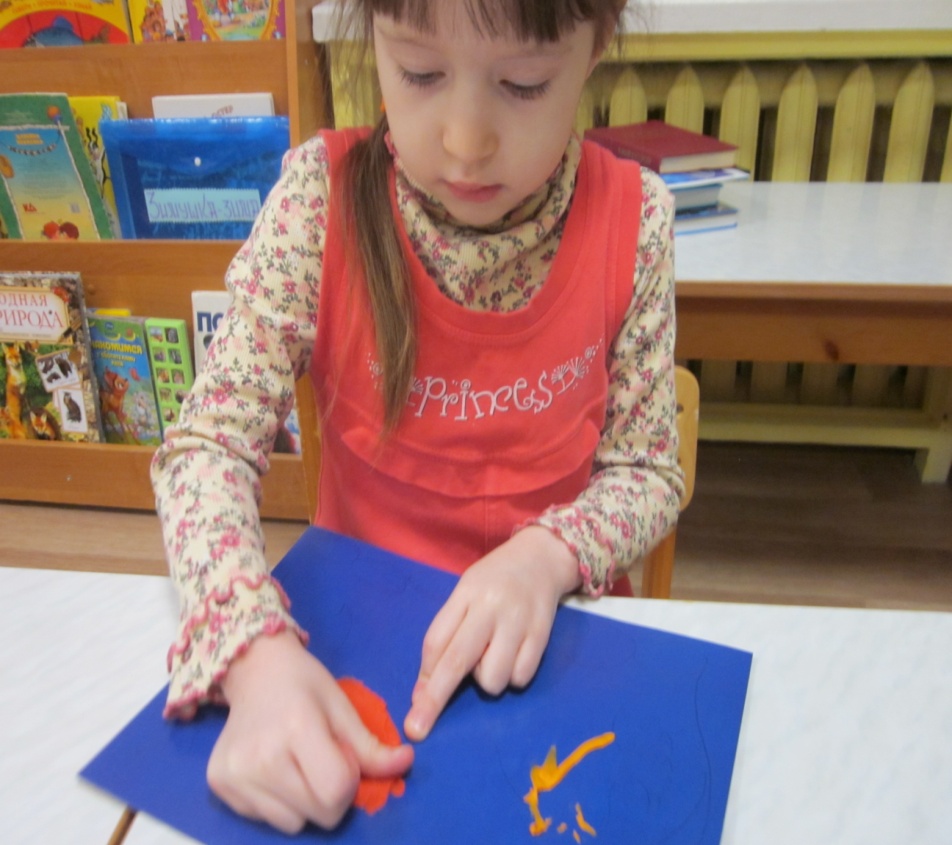 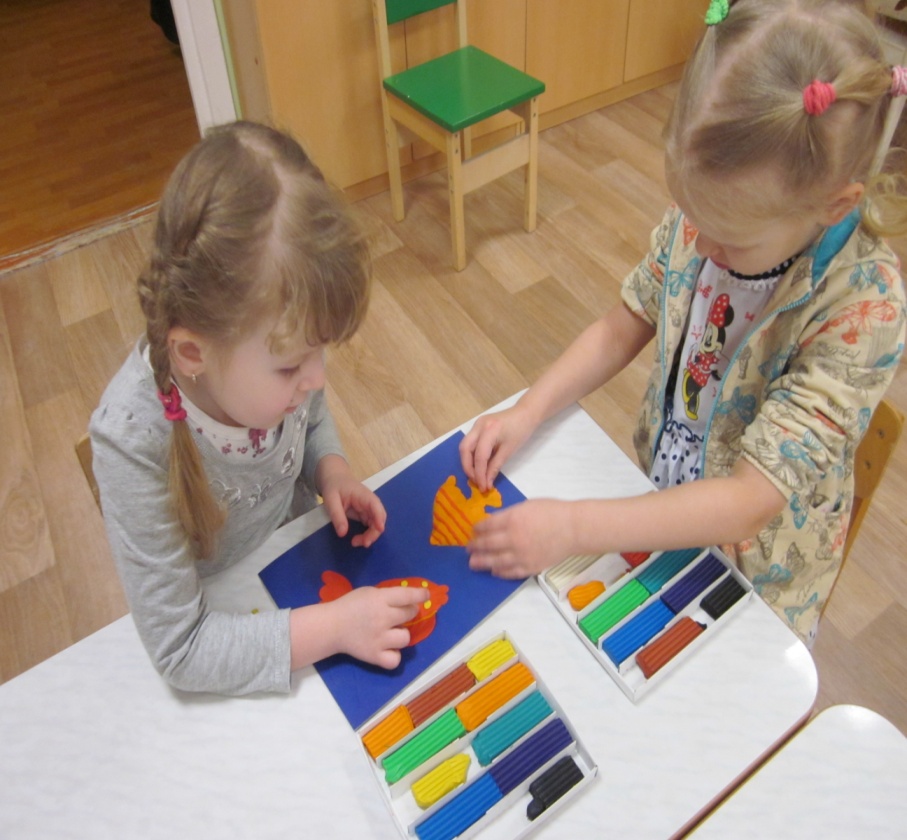 Строю работу с детьми в данном направлении в соответствии с комплексно-тематическим планированием, с учётом сезона и календарных праздников, то что детям близко и дорого.
Например: «Осень пришла», «Снеговичок», «День Победы» и т.п.
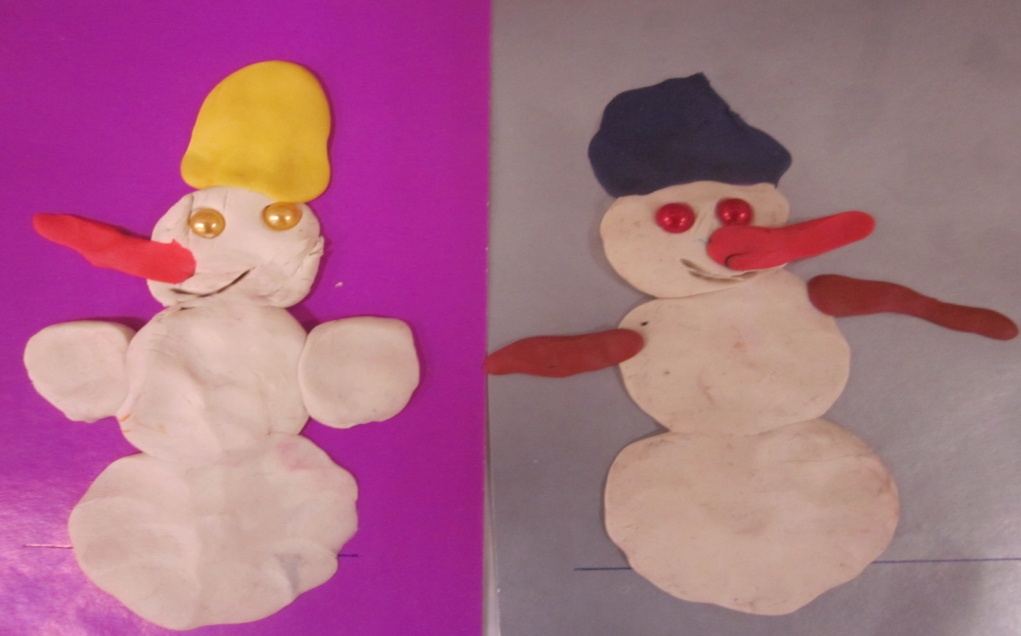 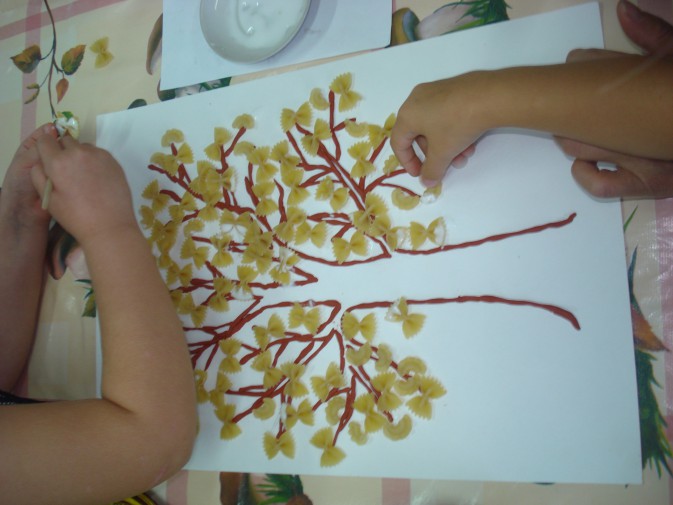 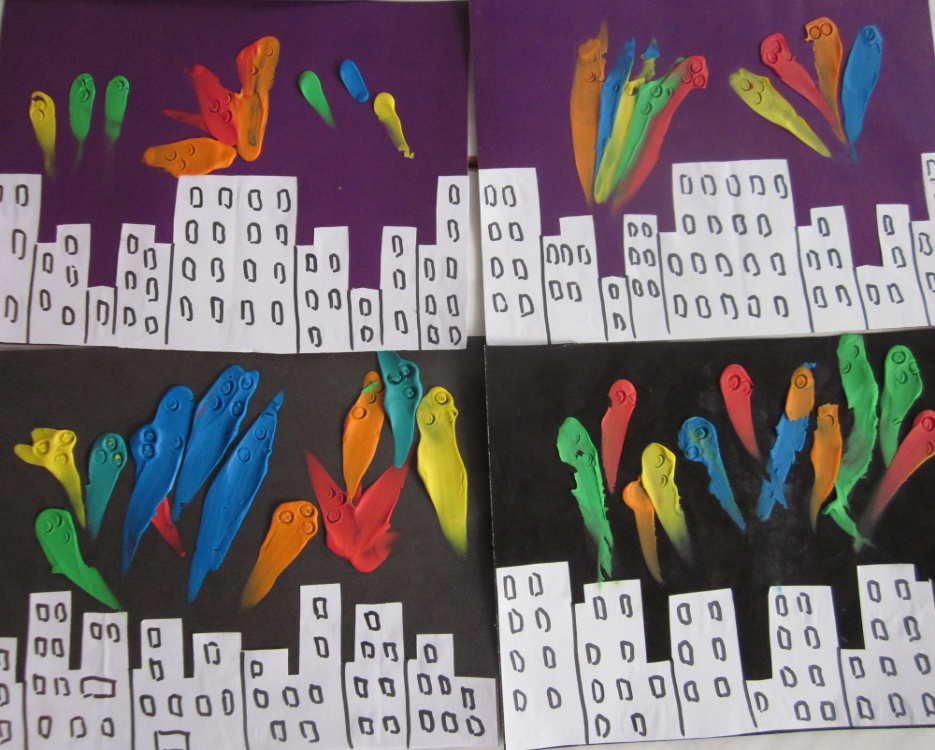 Структура кружковой работы включает следующие этапы:
Подготовительная часть : подготовка необходимых принадлежностей, общая организация детей.
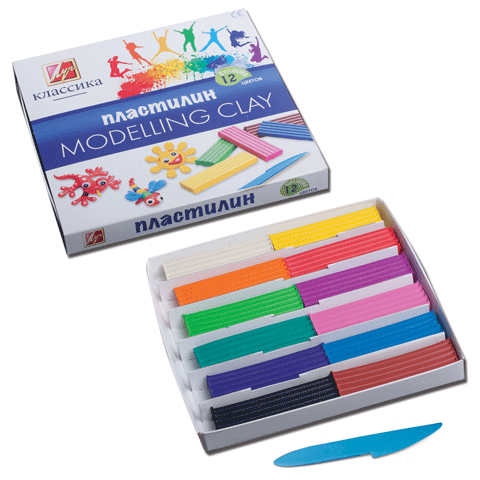 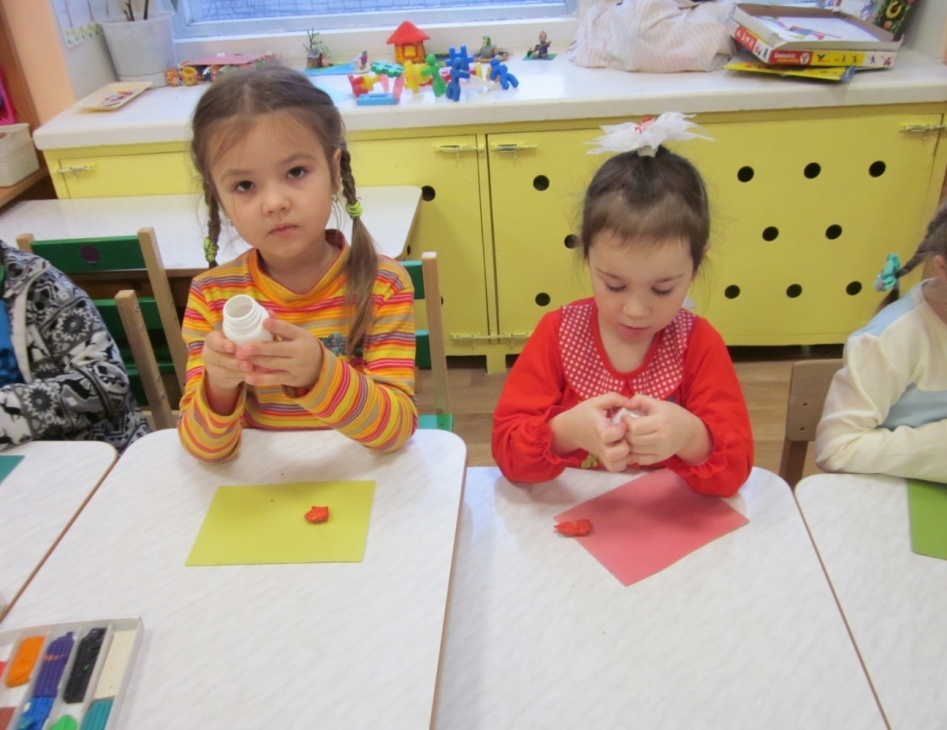 Вводная часть:      беседа, создание эмоциональной заинтересованности, мобилизация внимания, повышение мотивации изобразительной деятельности, рассматривание образца.
Основная часть: определение последовательности выполнения  работы, методы и приёмы обучения, планирование деятельности.
Создание фона
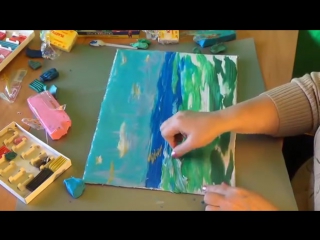 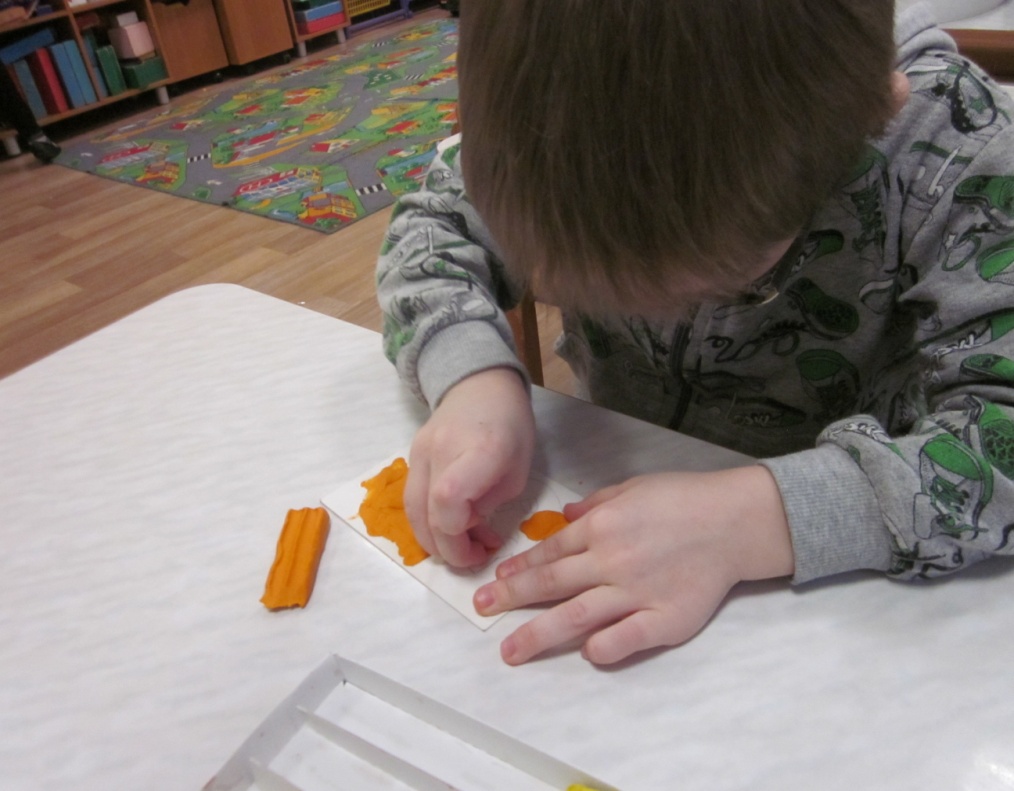 Показ действий
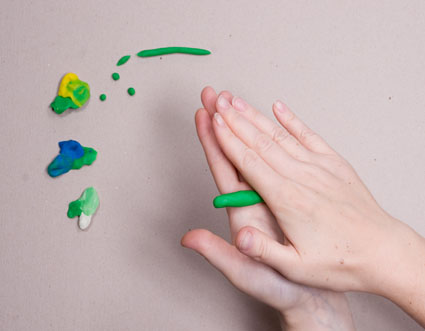 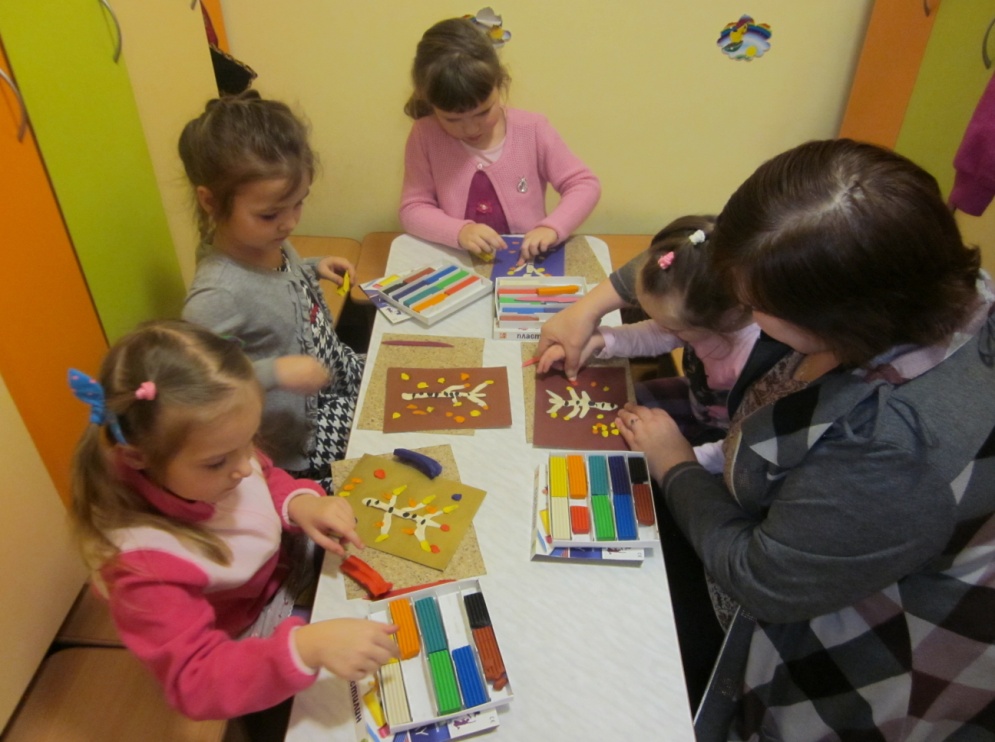 Объяснение выполнения работы
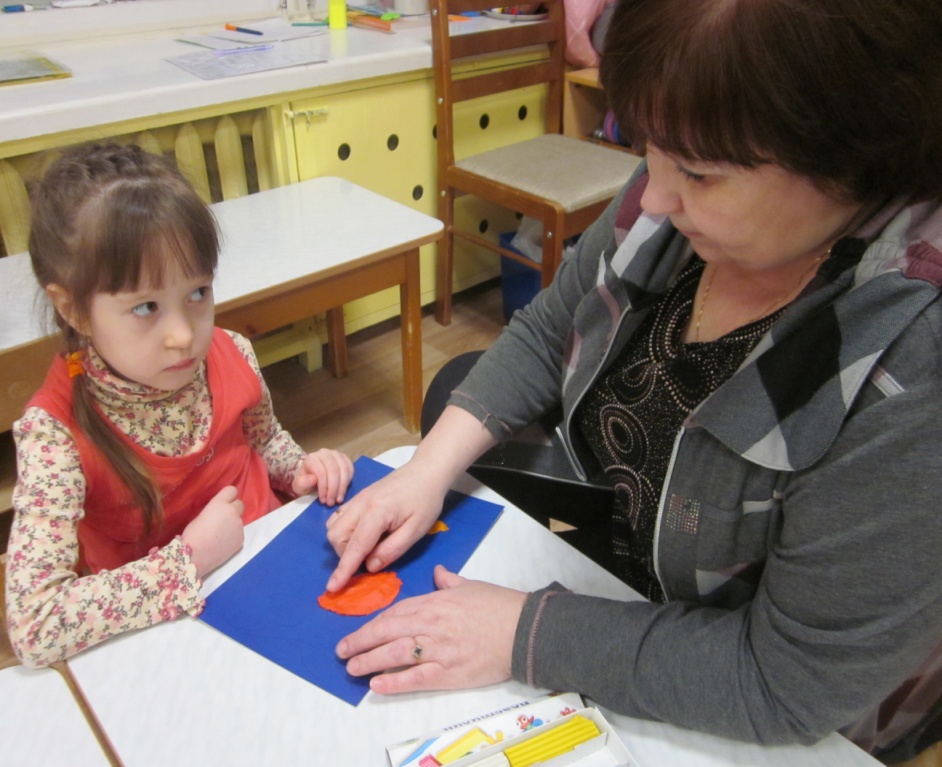 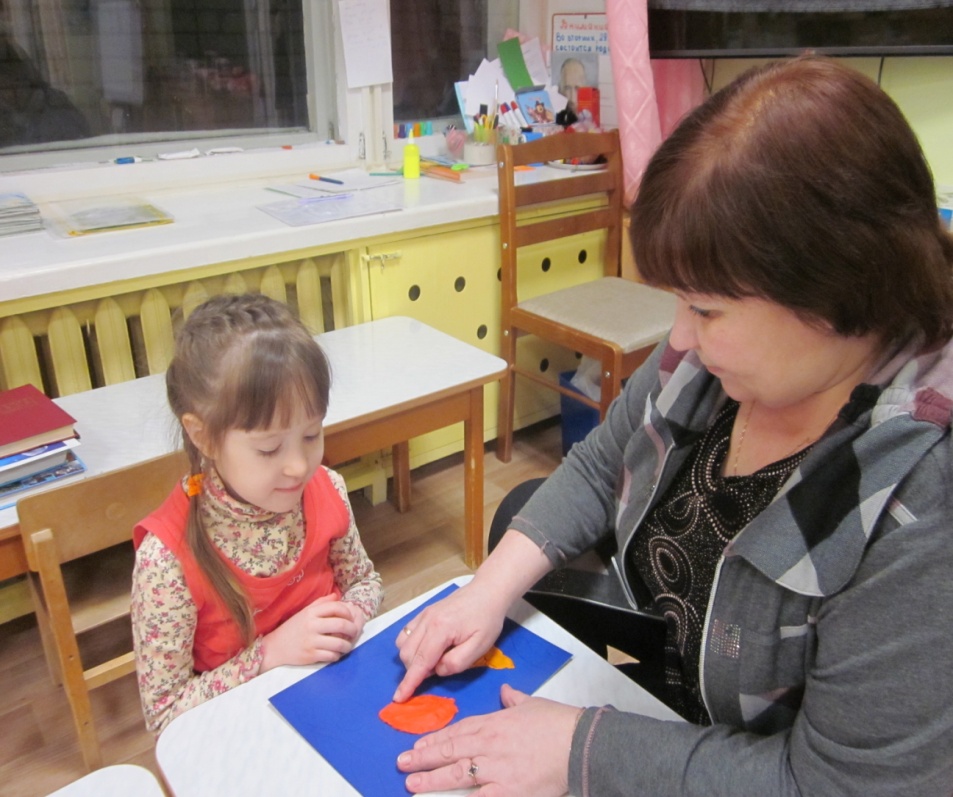 Беседа по композиции и технике исполнения, предупреждение возможных ошибок.
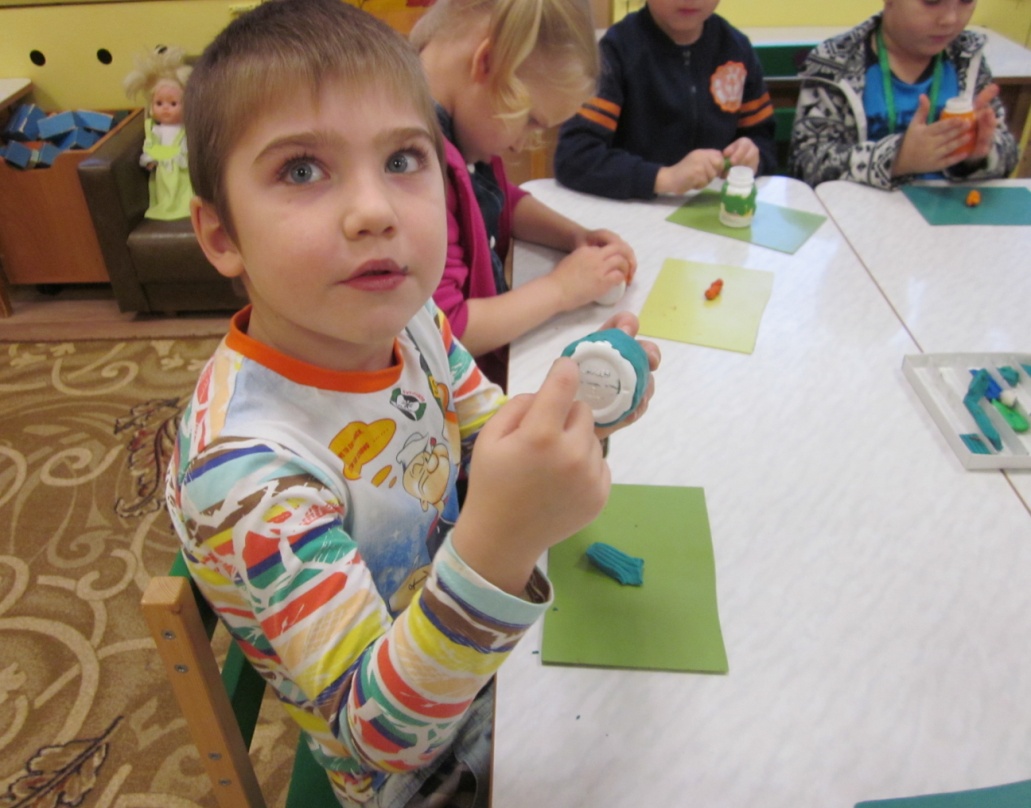 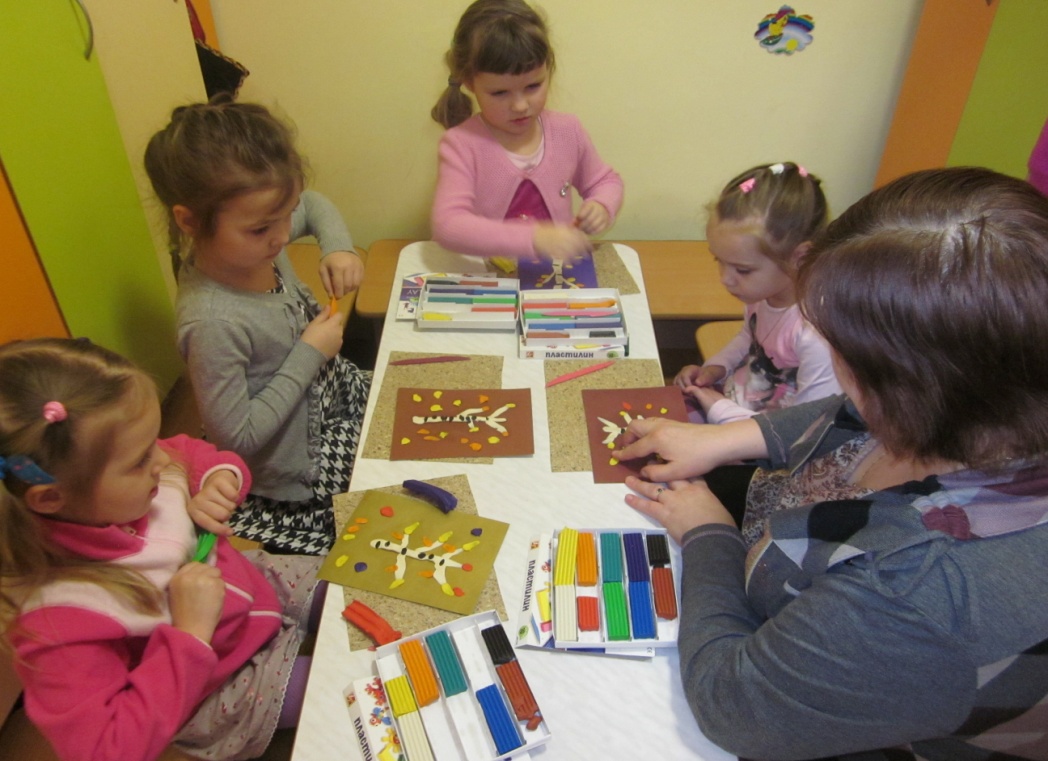 Работа детей и руководство процессом деятельности
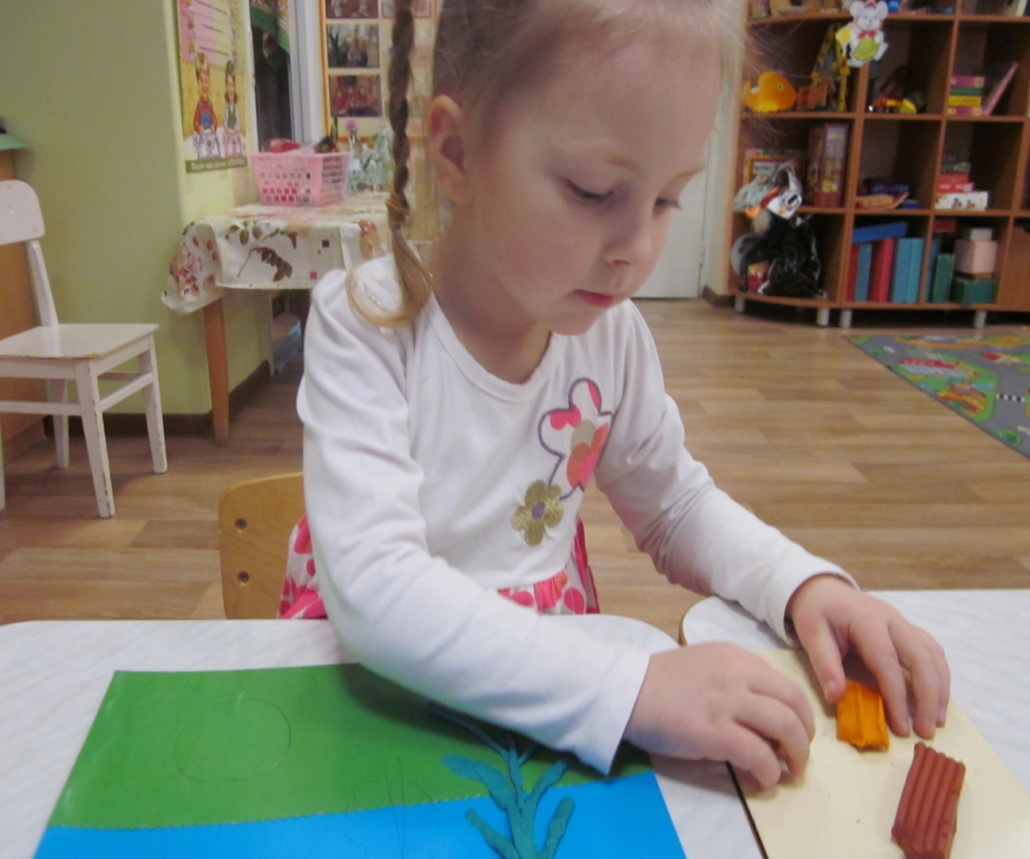 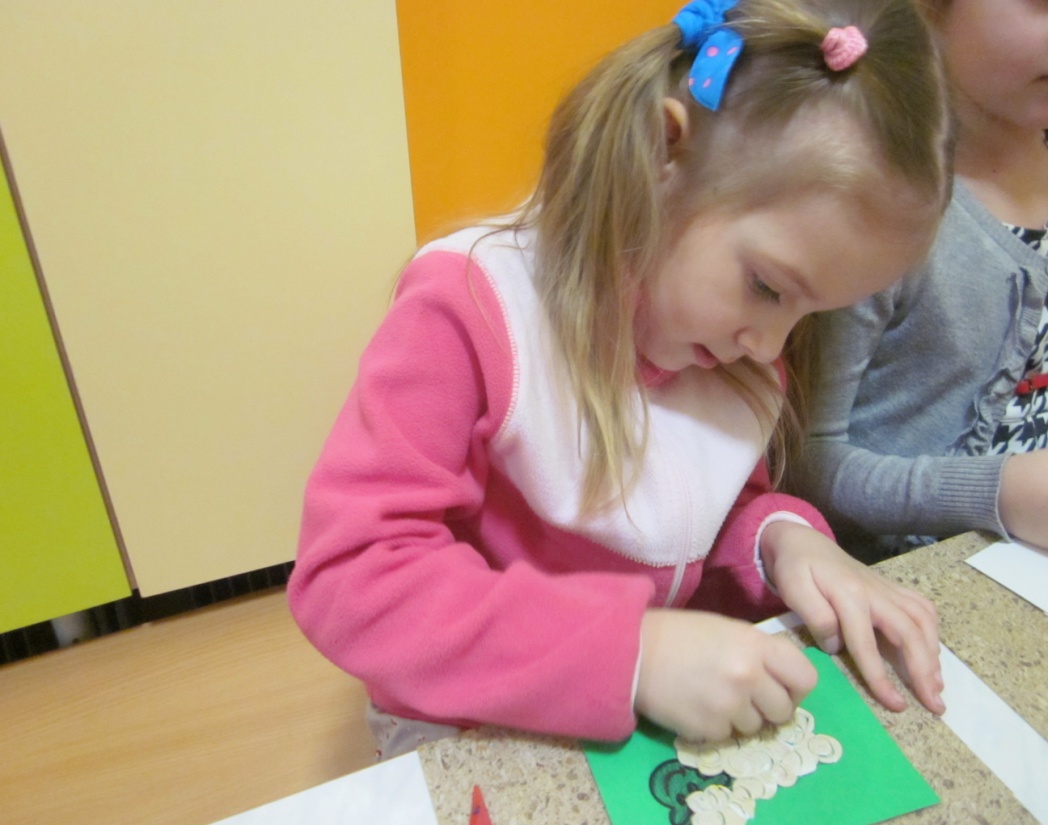 Заключительная часть                             Подведение итогов, обобщение деятельности, просмотр и анализ работ, оценка их детьми и педагогом.
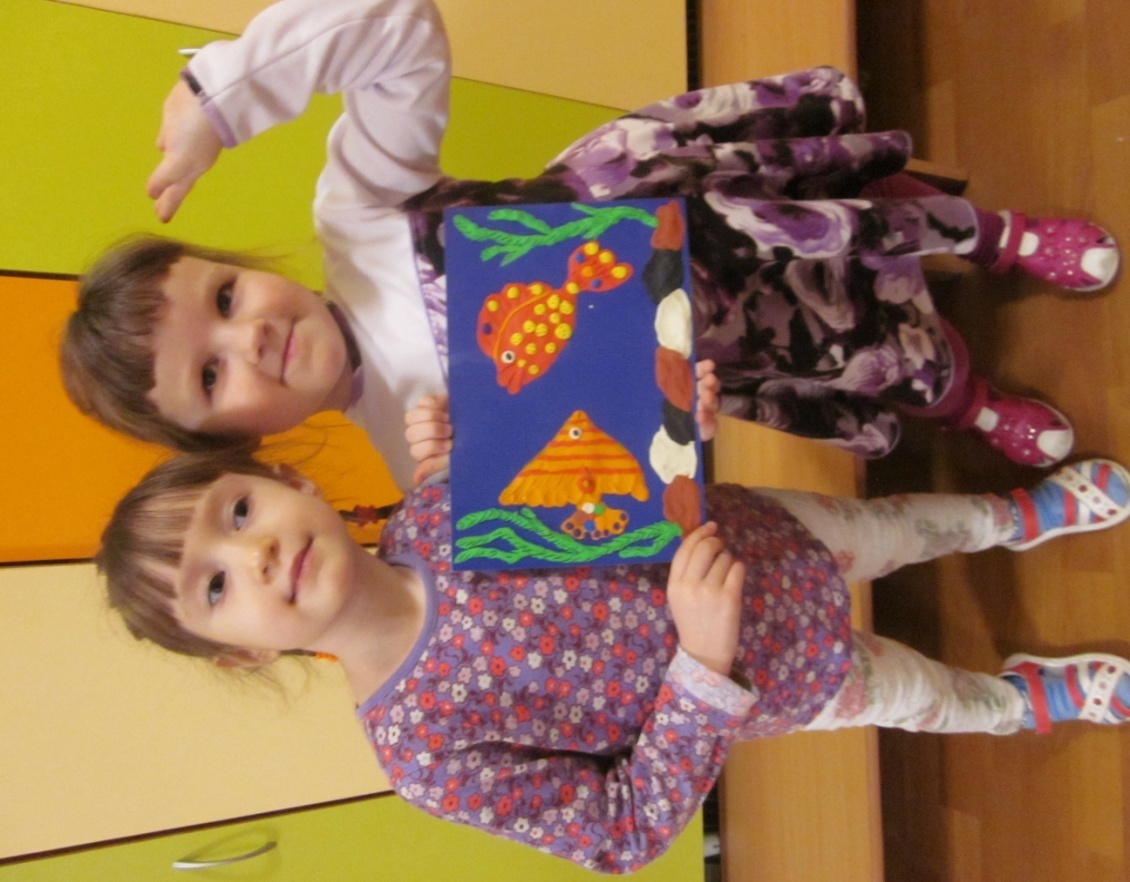 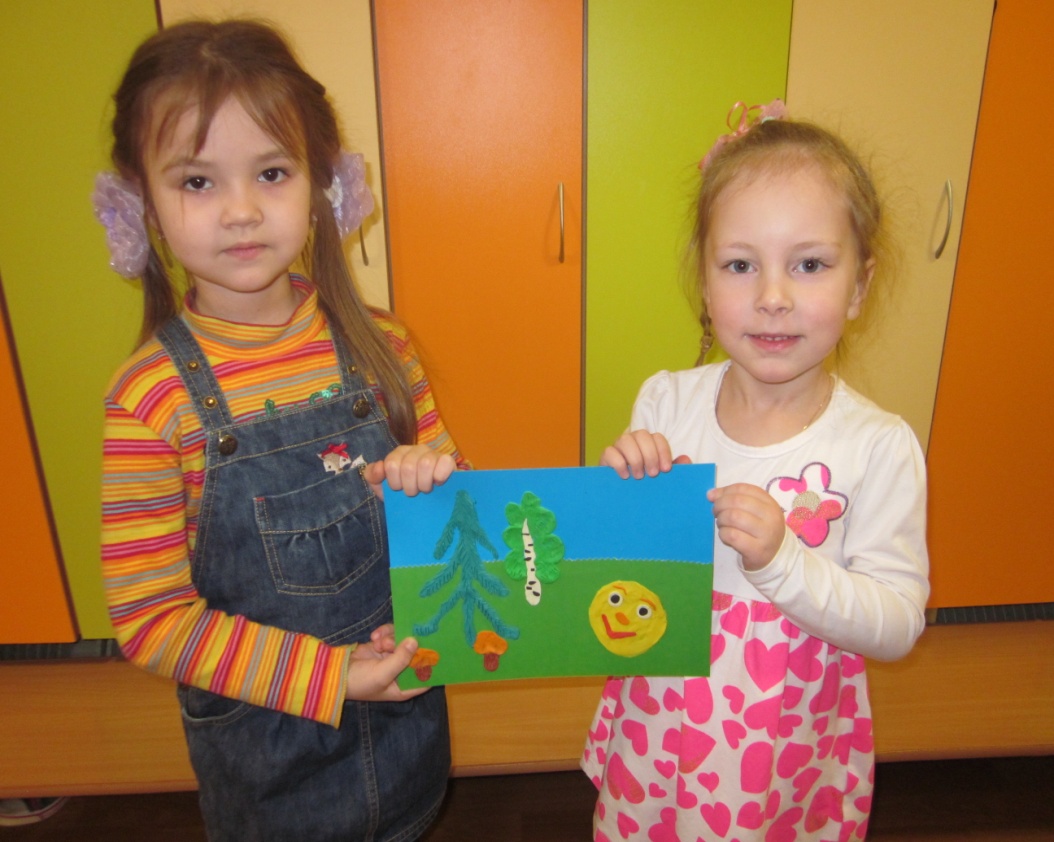 Для повышения эффективности в работе по пластилинографии активно привлекались родители.
Для этого использовались следующие формы:
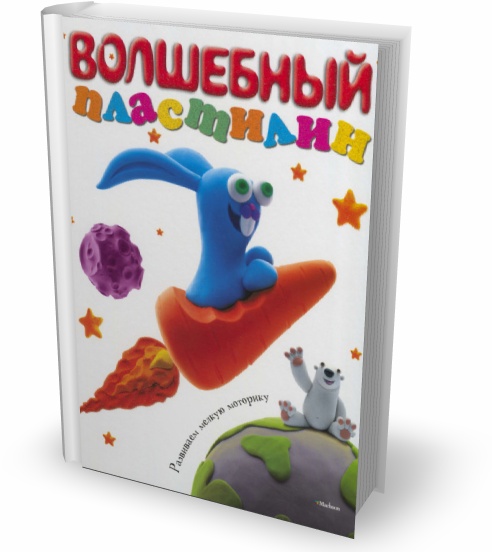 -консультации: «Что такое пластилиновая живопись?»;          «Развиваем пальчики – развиваем речь.»;     -наглядный материал в родительский уголок: «Увлечение с пользой»; «А вы так можете?»; « Открытки своими руками»;    -создание фильма «Волшебный пластилин», фильм для просмотра был выложен в Контакте в нашей группе.
Одним из важных средств поощрения детей являются выставки детских поделок.                    Выставка- очень важный момент сравнения своей работы с работой сверстников. В эти минуты ребёнок лучше видит свою работу и лучше понимает другие.
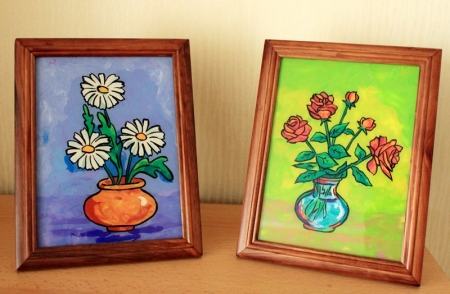 «Капельки Творчества»
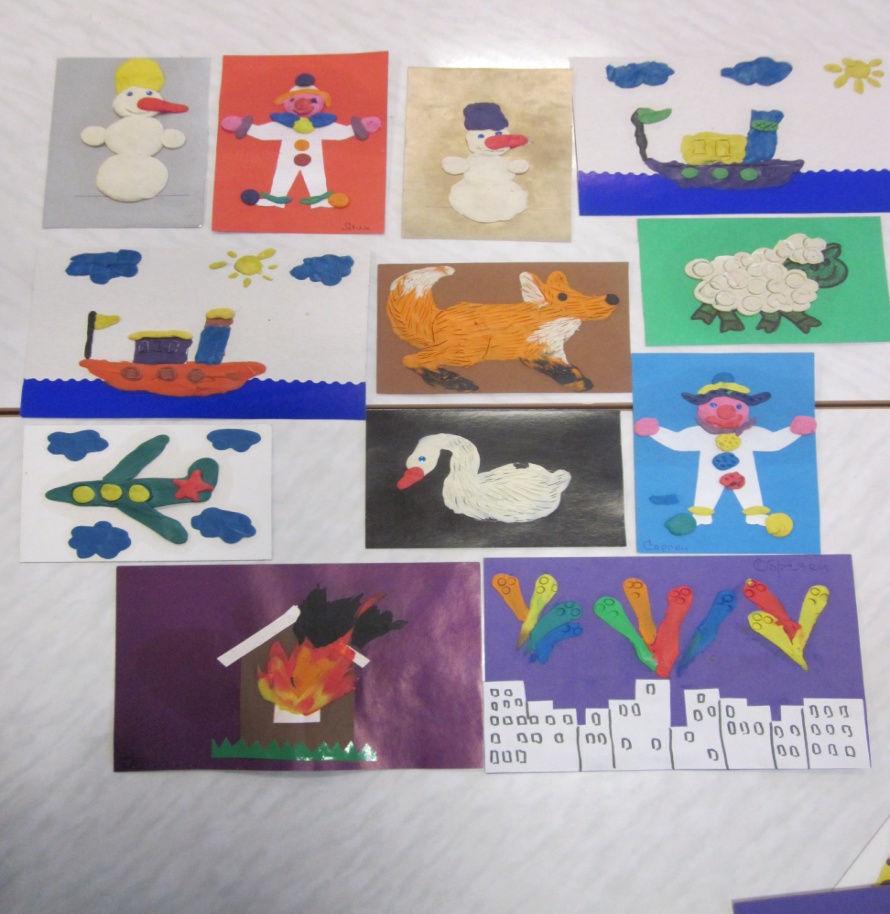 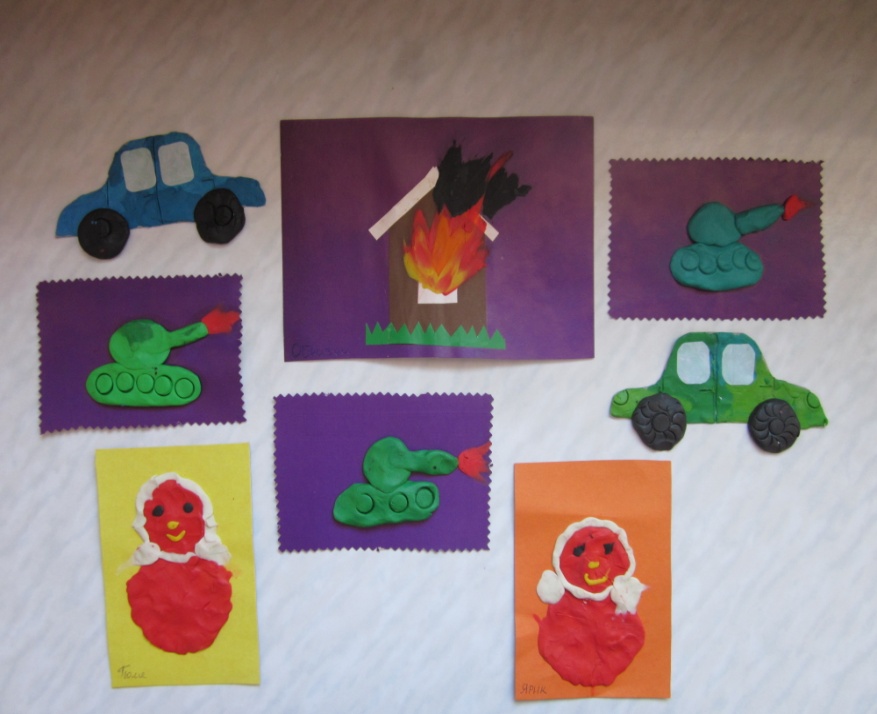 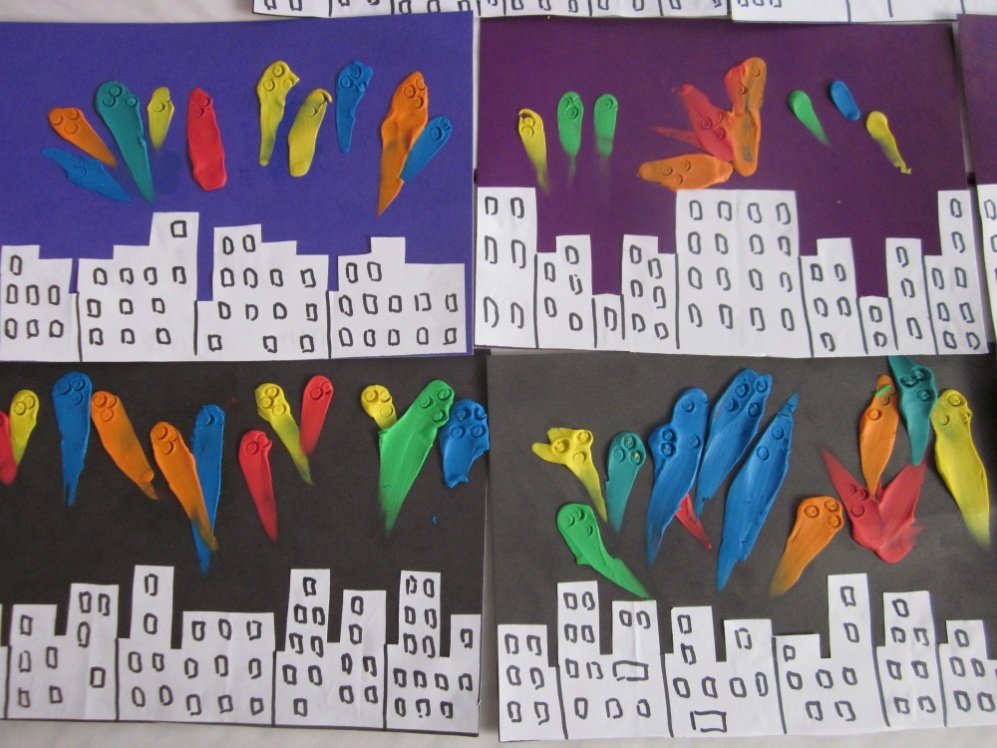 «ЭТОТ ДЕНЬ ПОБЕДЫ»
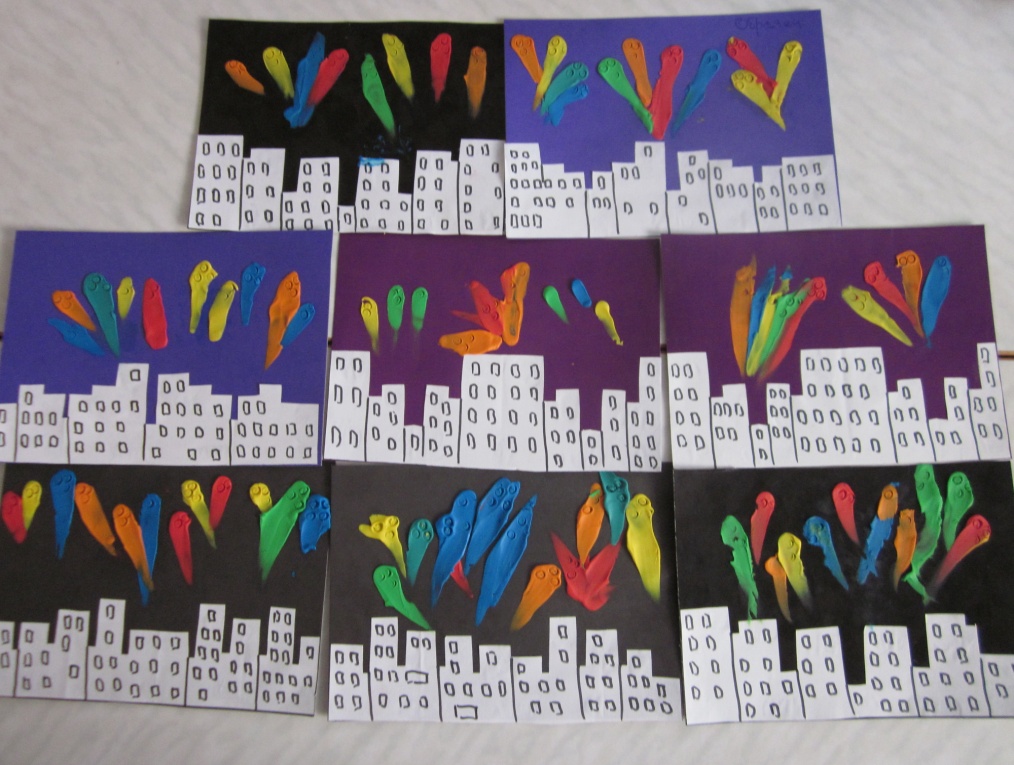 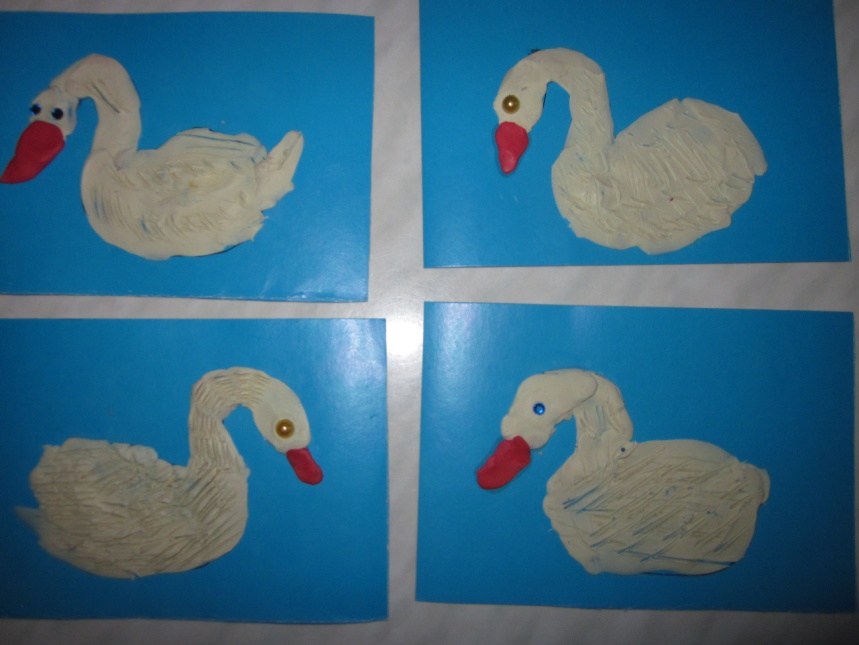 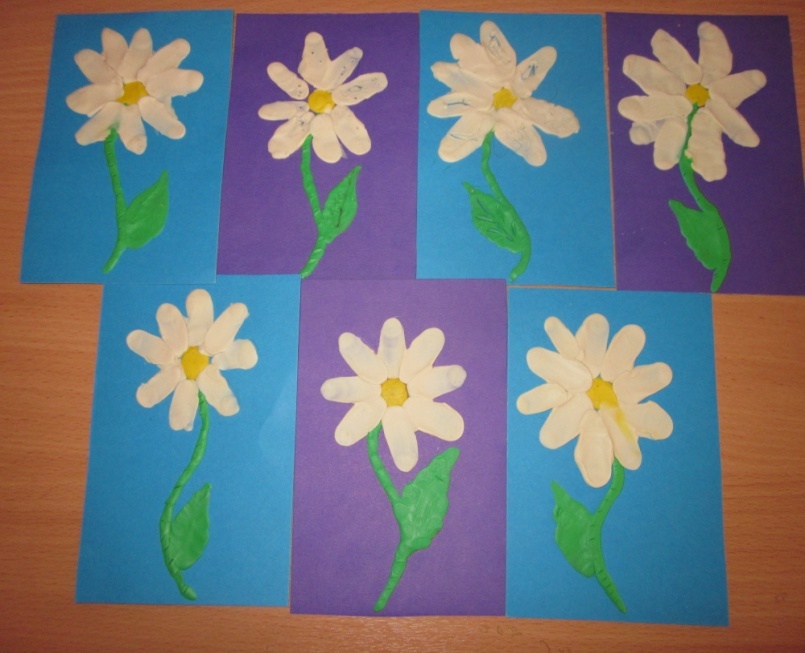 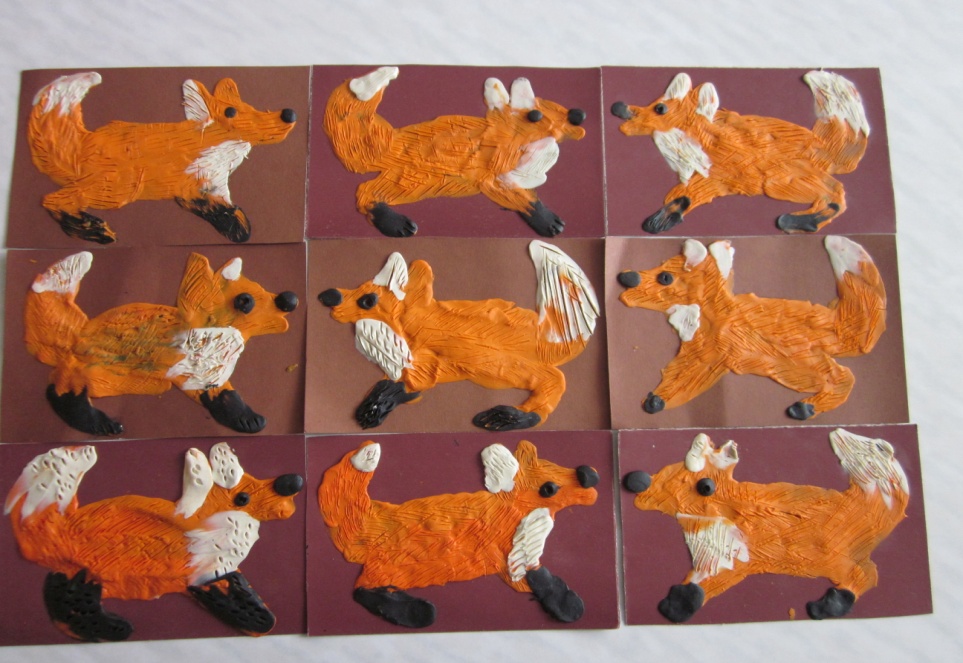 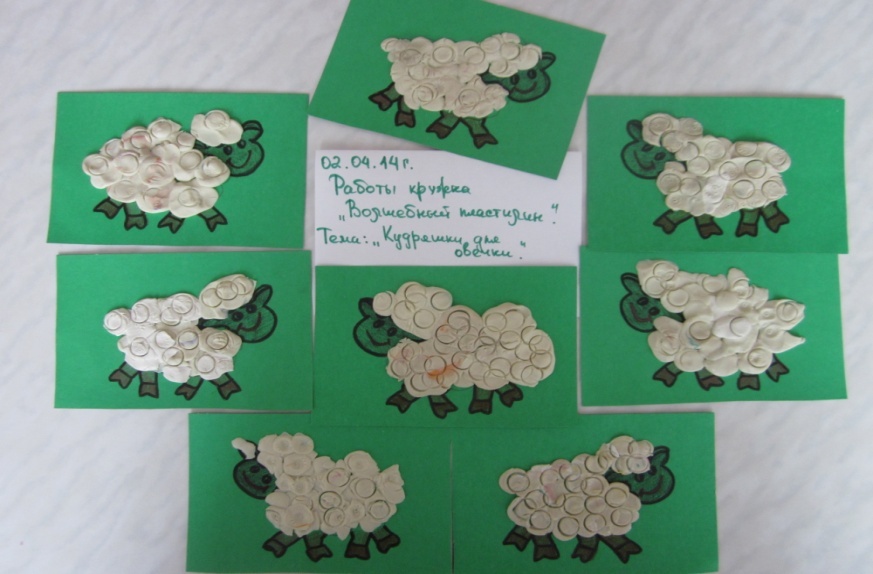 Дети видят, что результаты их труда значимы и интересны не только им, но и родителям, сотрудникам и гостям сада.
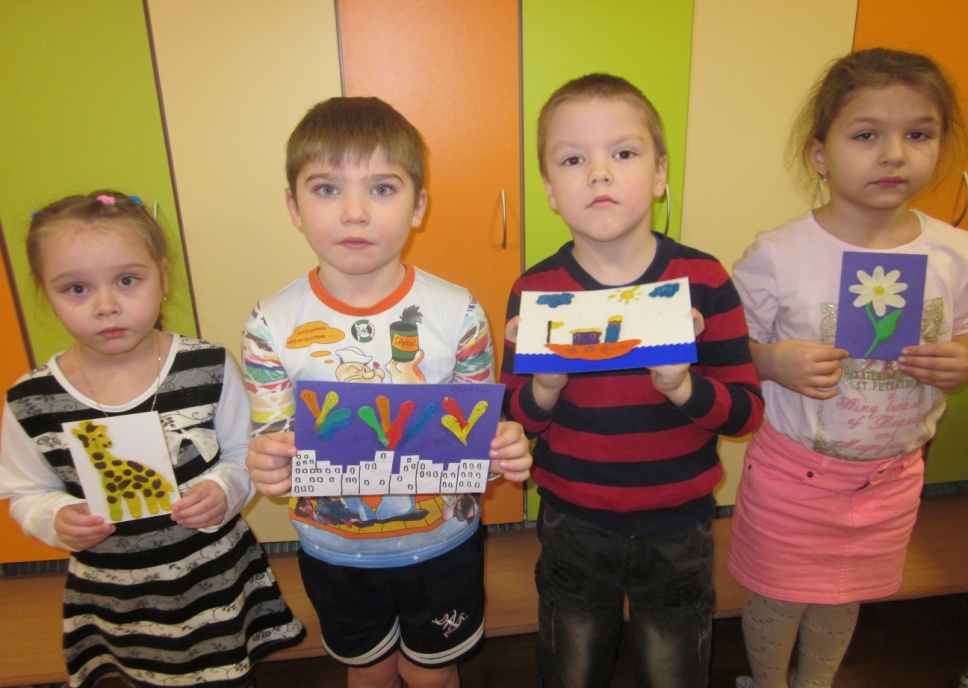 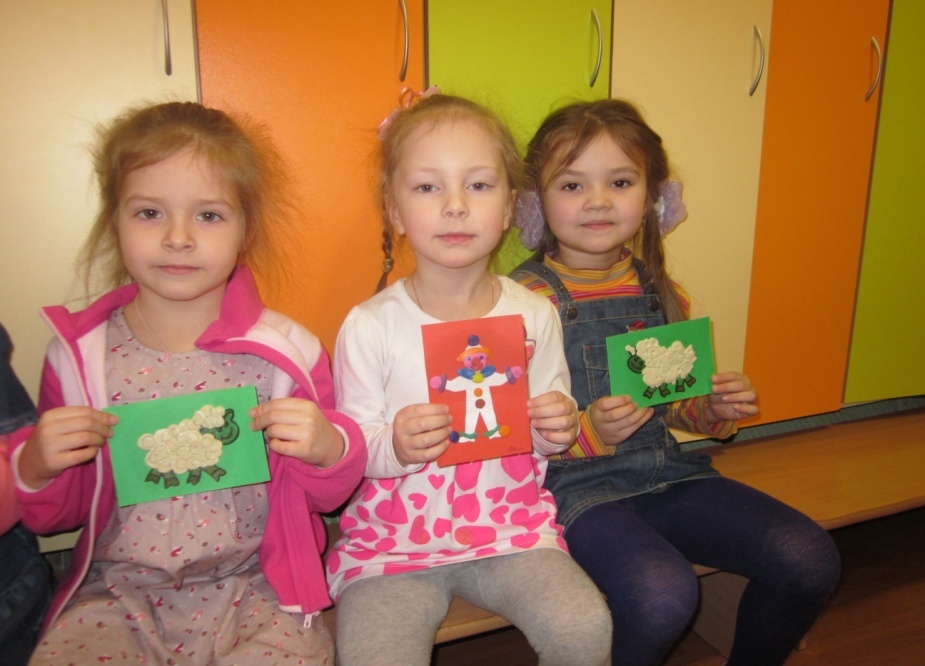 Результативность опыта:      Проводимая мной работа показывает, что системность и поэтапность занятий с использованием пластилинографии, способствует формированию прочных изобразительных навыков и развитию творческих способностей у детей дошкольного возраста.
Пробудить заложенное в каждом ребёнке творческое начало научить трудиться, сделать первые шаги в творчестве для радостной, счастливой и наполненной жизни – к этому я стремлюсь в меру своих сил и способностей.
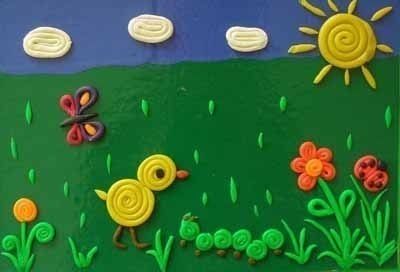 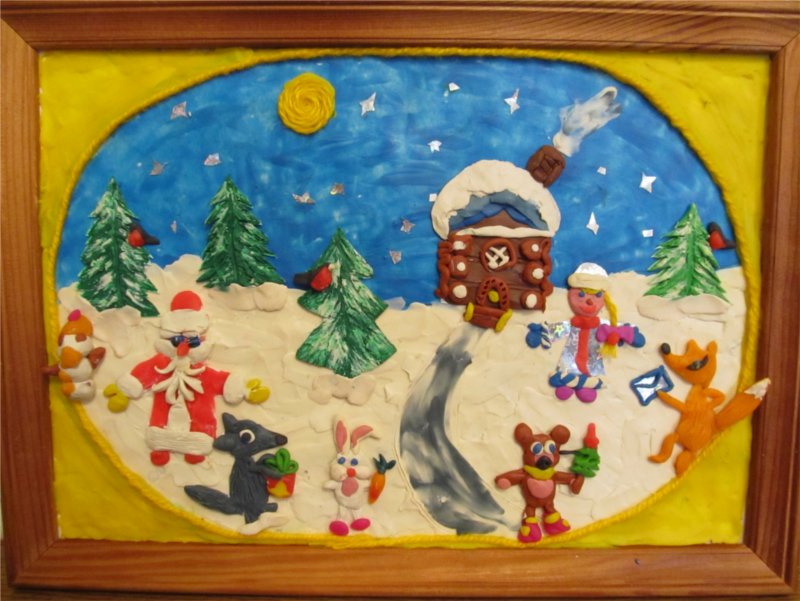 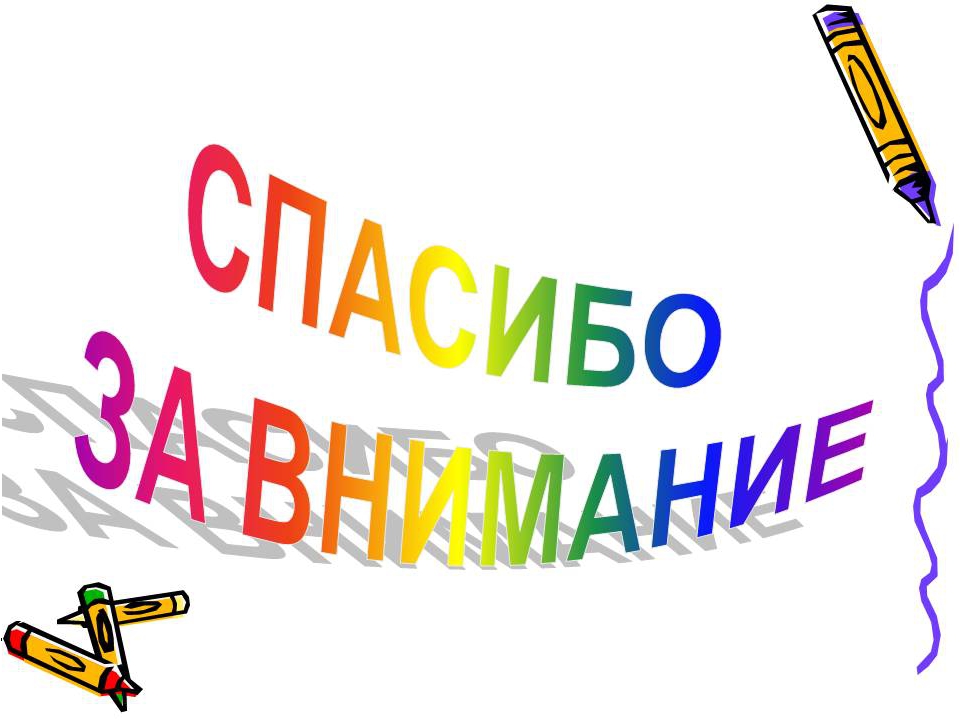 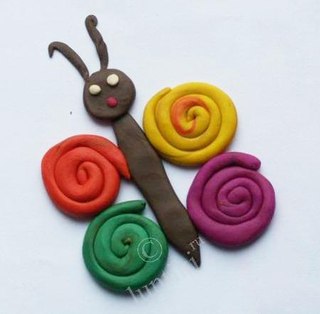